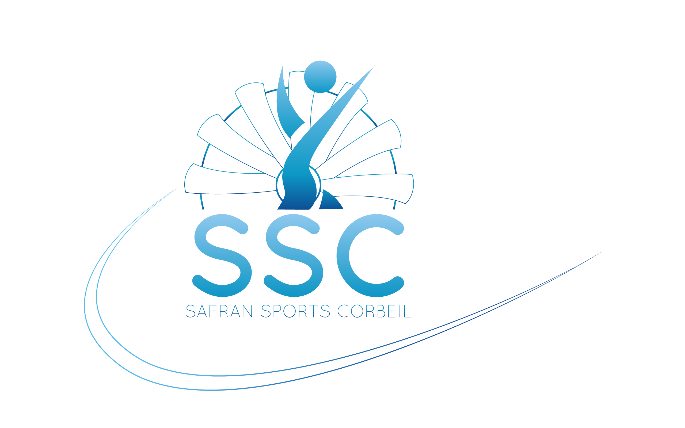 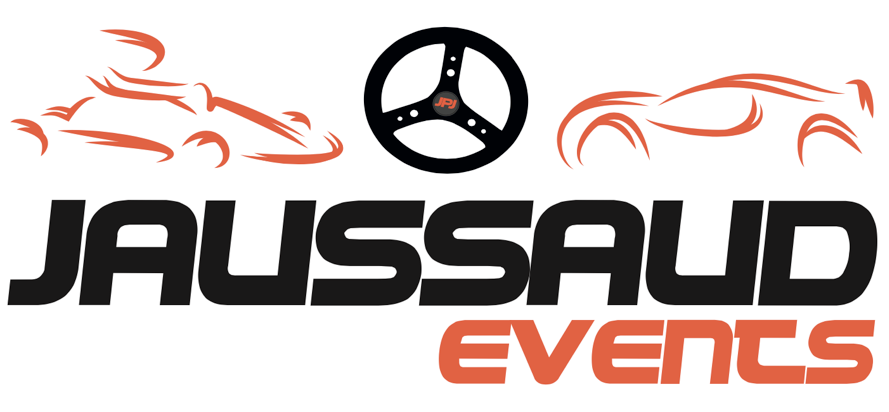 CKRS CALENDRIER 2022
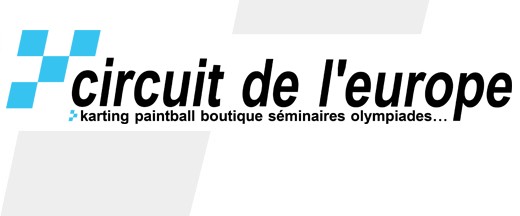 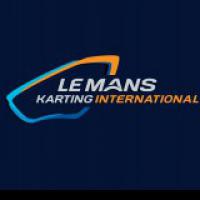 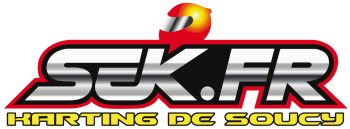 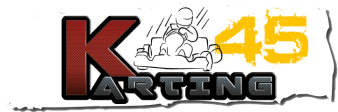 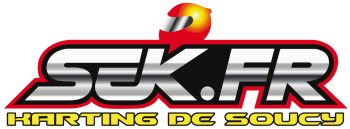 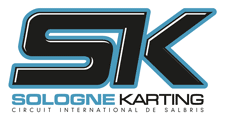 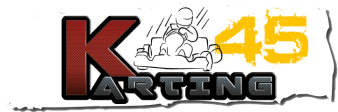 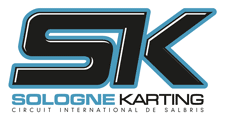 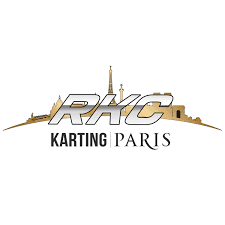